AS FIGURAS DE LINGUAGEM NAS CAPAS DO JORNAL MEIA HORA
ALUNO: TALYSSON PEREIRA
ORIENTADOR: Prof. M.e JOSÉ MANUEL DA SILVA
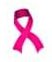 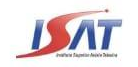 VIII SEMANA ACADÊMICA DE PEGAGOGIA – 2019
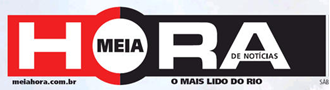 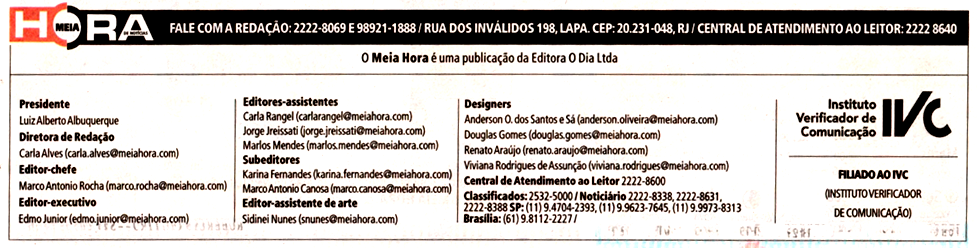 O jornal meia hora foi fundado em 2005 com o objetivo de atender àqueles que não liam nenhum tipo de jornal por conta da linguagem. O jornal tem uma linguagem de fácil entendimento e conta com um conteúdo que se relaciona diretamente com as necessidades do leitor.
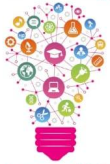 Web site - https://meiahora.ig.com.br/
Breve Histórico
BNCC – LÍNGUA PORTUGUESA 5º ANO
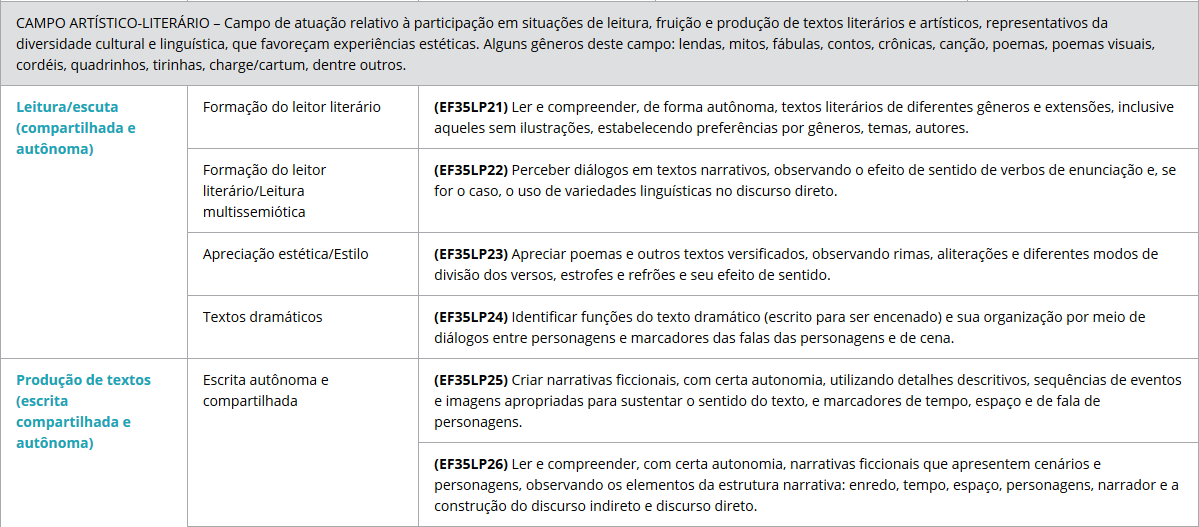 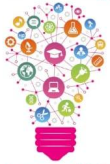 BNCC – LÍNGUA PORTUGUESA 5º ANO
CAMPO ARTÍSTICO-LITERÁRIO – Campo de atuação relativo à participação em situações de leitura, fruição e produção de textos literários e artísticos, representativos da diversidade cultural e linguística, que favoreçam experiências estéticas.
	Alguns gêneros deste campo: lendas, mitos, fábulas, contos, crônicas, canção, poemas, poemas visuais, cordéis, quadrinhos, tirinhas, charge/cartum, dentre outros.
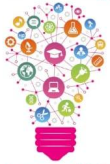 PCN – LÍNGUA PORTUGUESA 5º ANO
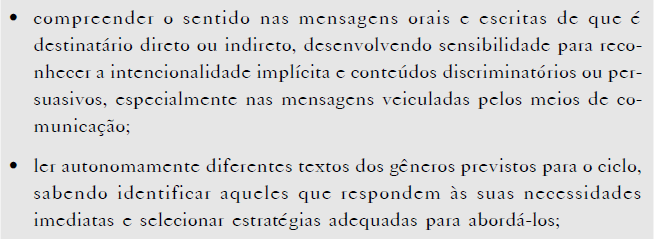 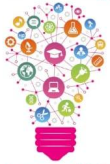 FIGURAS DE LINGUAGEM
IRONIA – Ideia contrária ao fato com a finalidade de criticar. 
Exemplo: O homem que jamais se casou desejou boa sorte aos noivos. 

METÁFORA – Espécie de comparação. 
Exemplo: Aquele lutador é um leão. 

RETICÊNCIA – Suspensão intencional do pensamento.  Hesitação.
Exemplo: Nós dois... E, entre nós dois, implacável e forte. 

COMPARAÇÃO – Confronto entre dois termos da oração. 
Exemplo: Foi rápido, como o olhar,  o gesto de Iracema.

PARADOXO – Reunião de ideias contraditórias em um só pensamento. 
Exemplo: É dor que desatina sem doer.
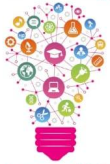 FIGURAS DE LINGUAGEM
ALUSÃO – Referência a um fato ou personagem conhecido. 
Exemplo: Qual Prometeu,  tu me amarraste um dia. 

ANTÍTESE –  Junção de uma ideia a uma outra de sentindo contrário. 
Exemplo: Há dois mundos distintos, o claro e o escuro. 

PARONOMÁSIA – Palavras com sons parecidos. 
Exemplo: Estamos aqui para ratificar o documento, não retificá-lo.

METONÍMIA – Emprego de uma palavra por outra. 
Exemplo: A Câmara Municipal [= os vereadores] discutia o orçamento para 1920. 

PERSONIFICAÇÃO – Características humanas a seres inanimados. 
Exemplo: Havia estrelas infantis a balbuciar preces matinais no céu deliquescente.
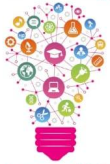 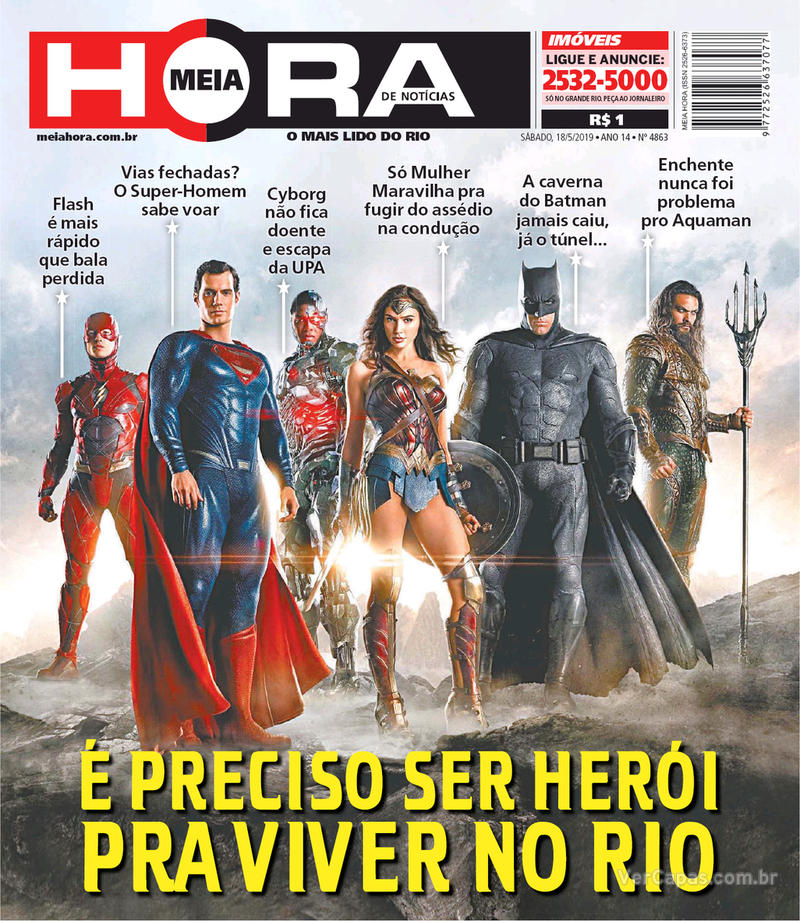 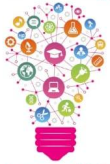 IRONIA E ALUSÃO
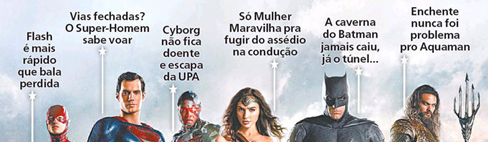 PARADOXO
RETICÊNCIA
COMPARAÇÃO
TEMAS RELACIONADOS
 VIOLÊNCIA
 TRÂNSITO
 SAÚDE
- SEGURANÇA
- ENCHENTE
OUTRO PONTO
GÍRIA
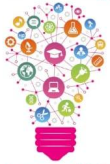 TEMAS RELACIONADOS
 VIOLÊNCIA
 TRÂNSITO
 SAÚDE
- SEGURANÇA
- ENCHENTE
ALUSÃO
PARADOXO
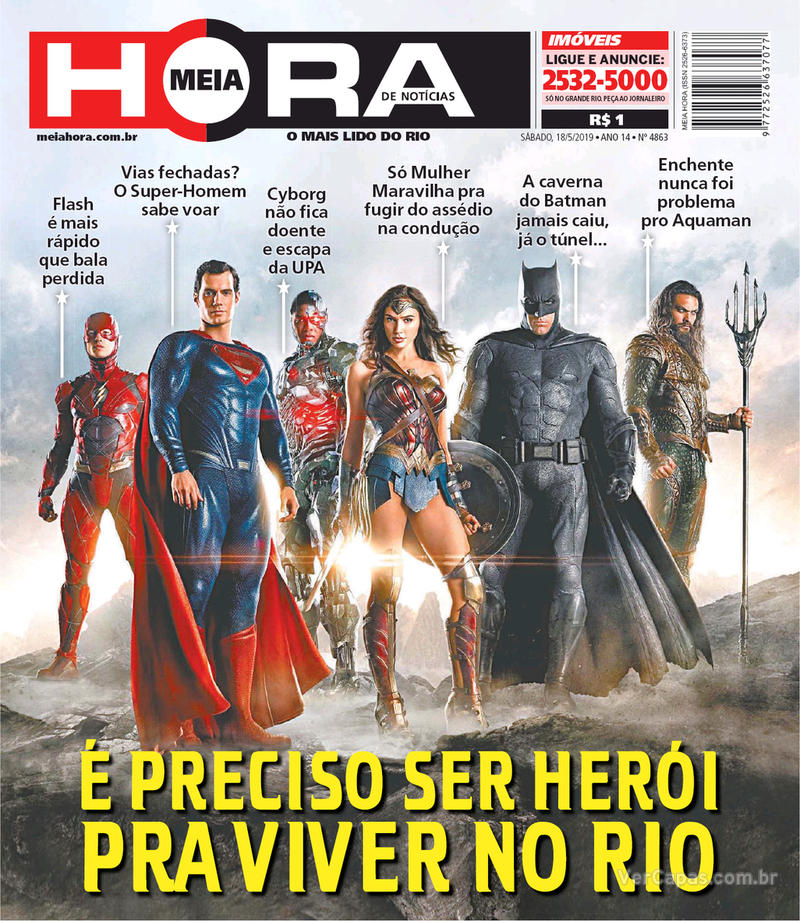 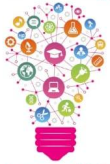 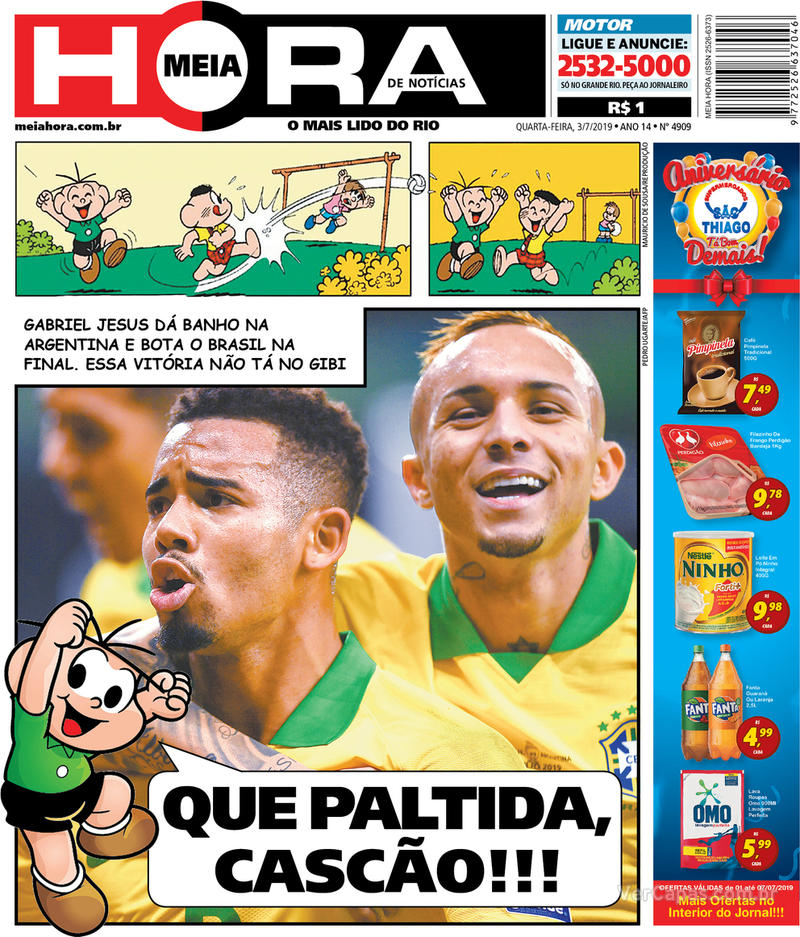 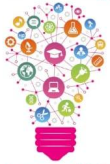 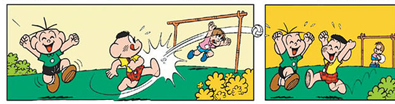 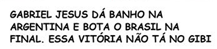 ALUSÃO
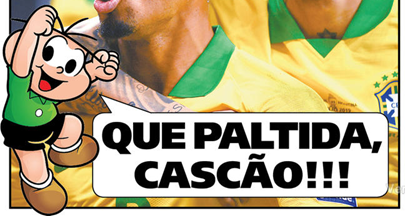 TEMAS RELACIONADOS
 HQs
- FUTEBOL
OUTRO PONTO
GÍRIA
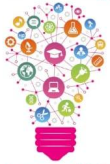 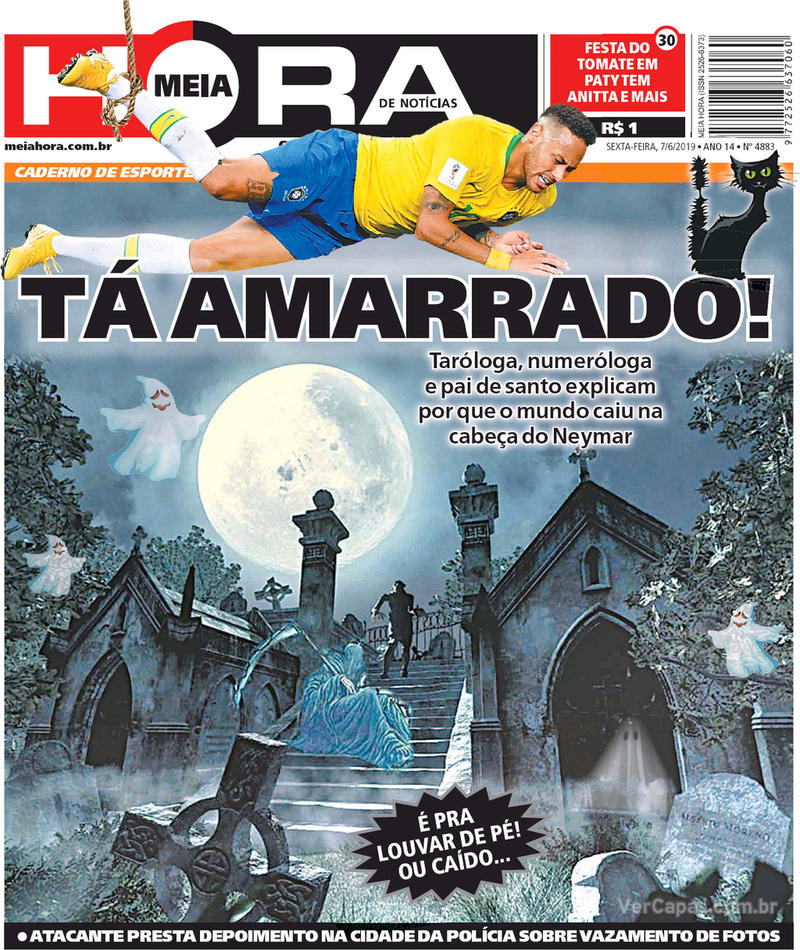 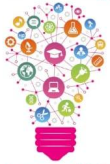 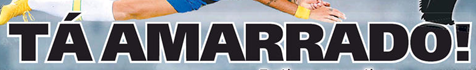 ALUSÃO
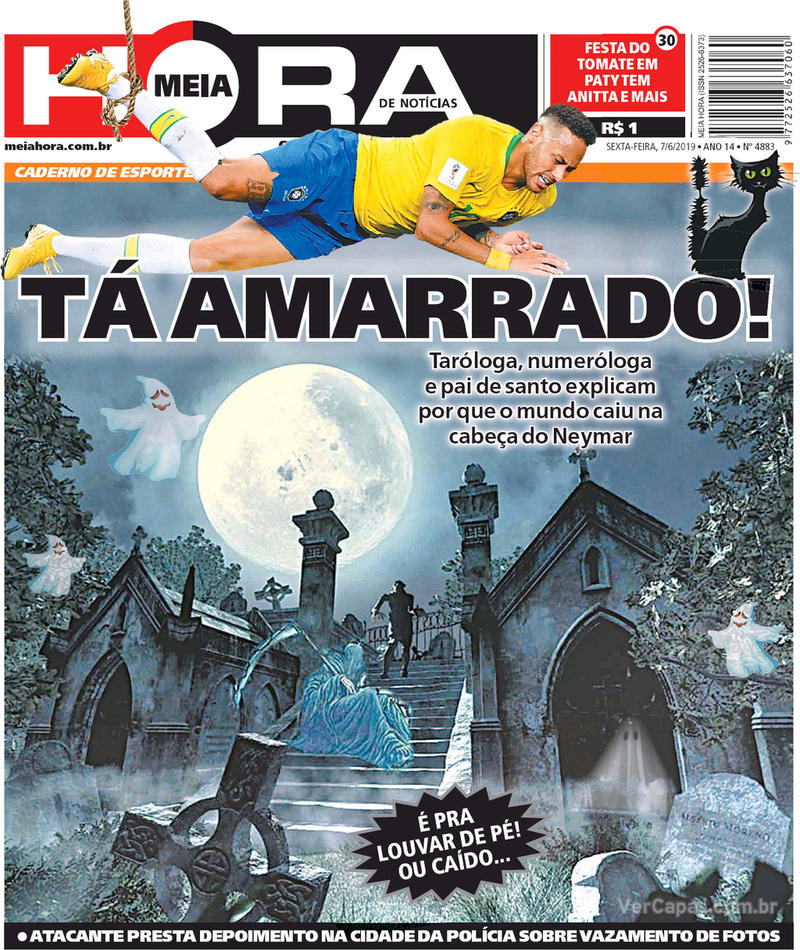 TEMAS RELACIONADOS
 RELIGIÃO / ESPIRITUALIDADE
 FUTEBOL
OUTRO PONTO
GÍRIA
IRONIA
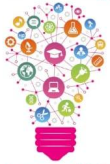 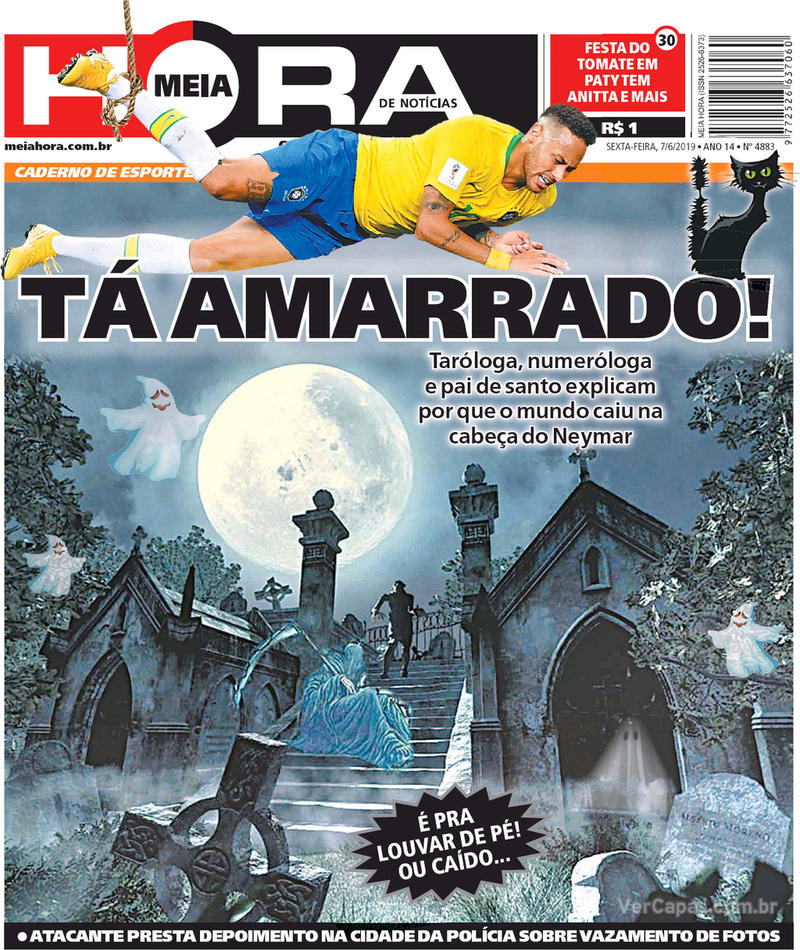 ANTÍTESE
TEMA RELACIONADO
 RELIGIÃO
OUTROS PONTOS
GÍRIA
METAPLASMO
IRONIA
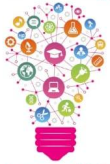 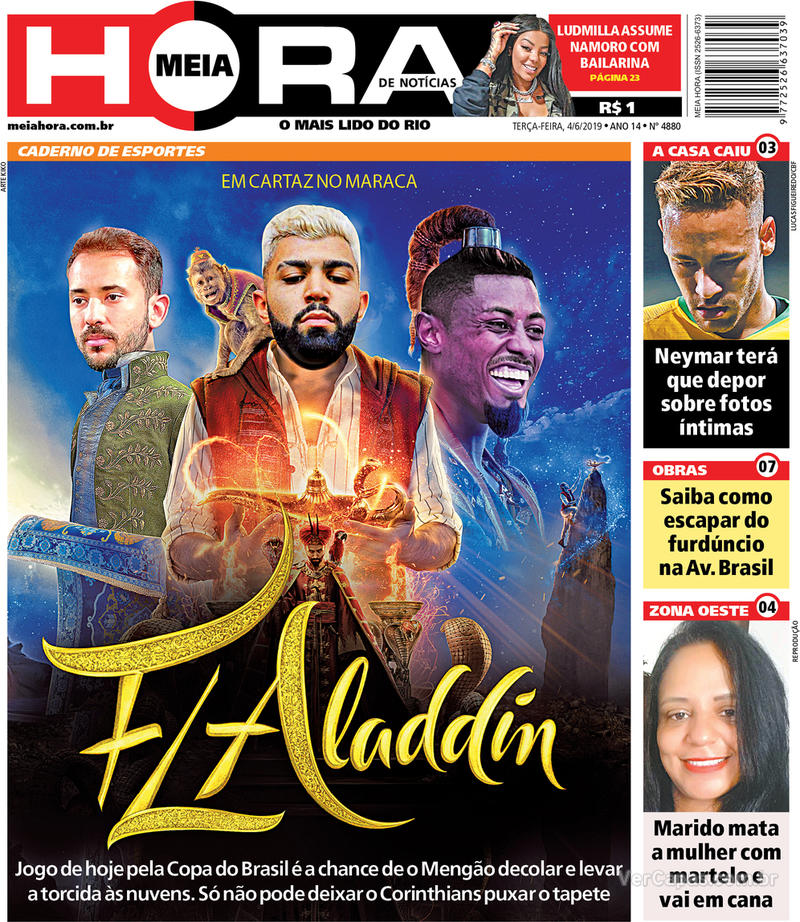 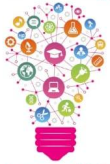 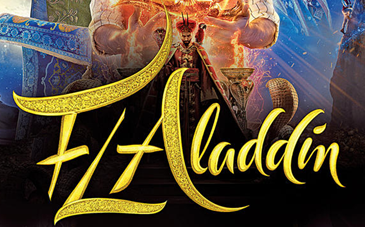 ALUSÃO
PARONOMÁSIA
TEMAS RELACIONADOS
 CINEMA
 FUTEBOL
 LITERATURA
OUTRO PONTO
EXPRESSÃO IDIOMÁTICA
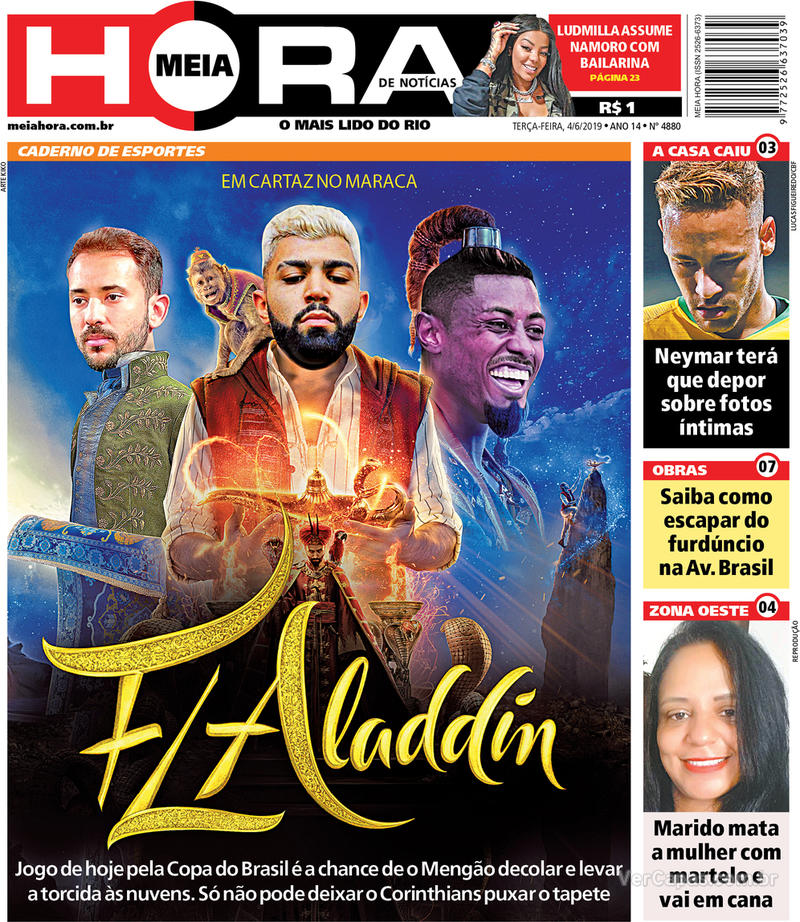 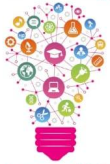 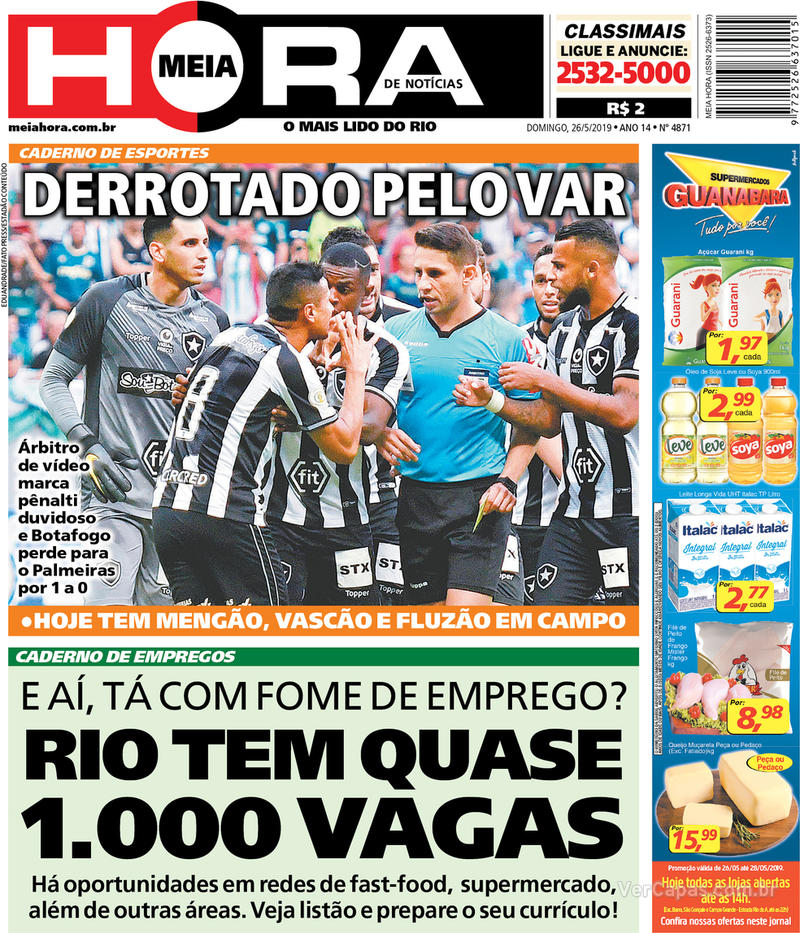 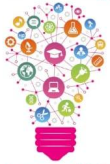 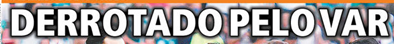 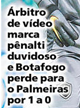 ALUSÃO
METONÍMIA
PERSONIFICAÇÃO
TEMAS RELACIONADOS
 FUTEBOL
 TECNOLOGIA
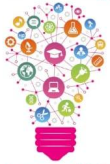 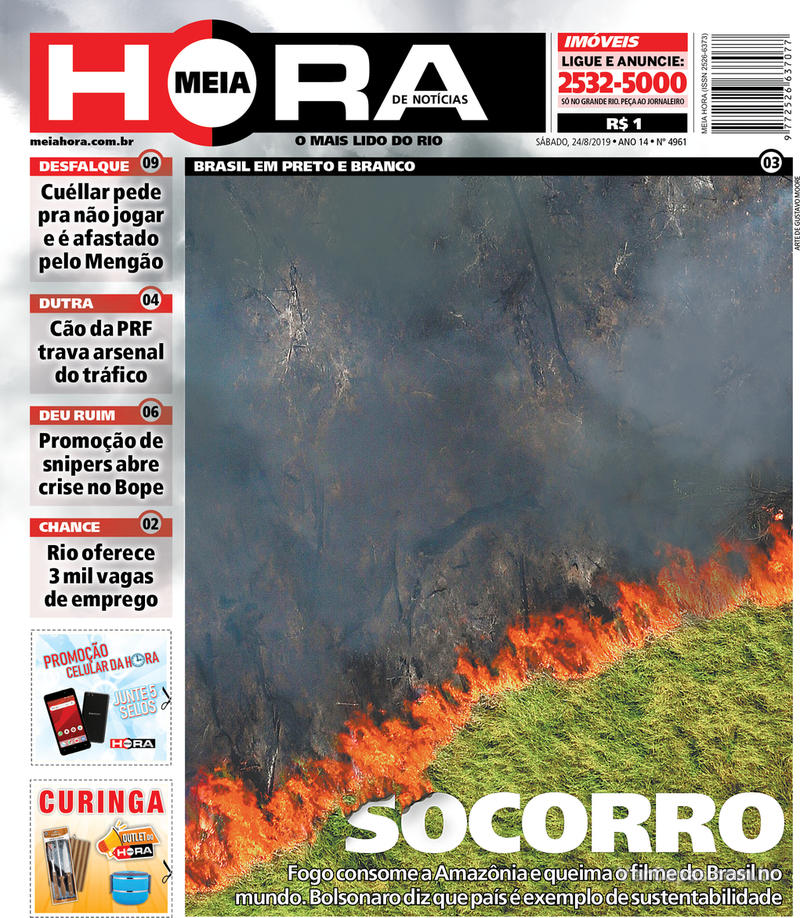 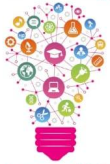 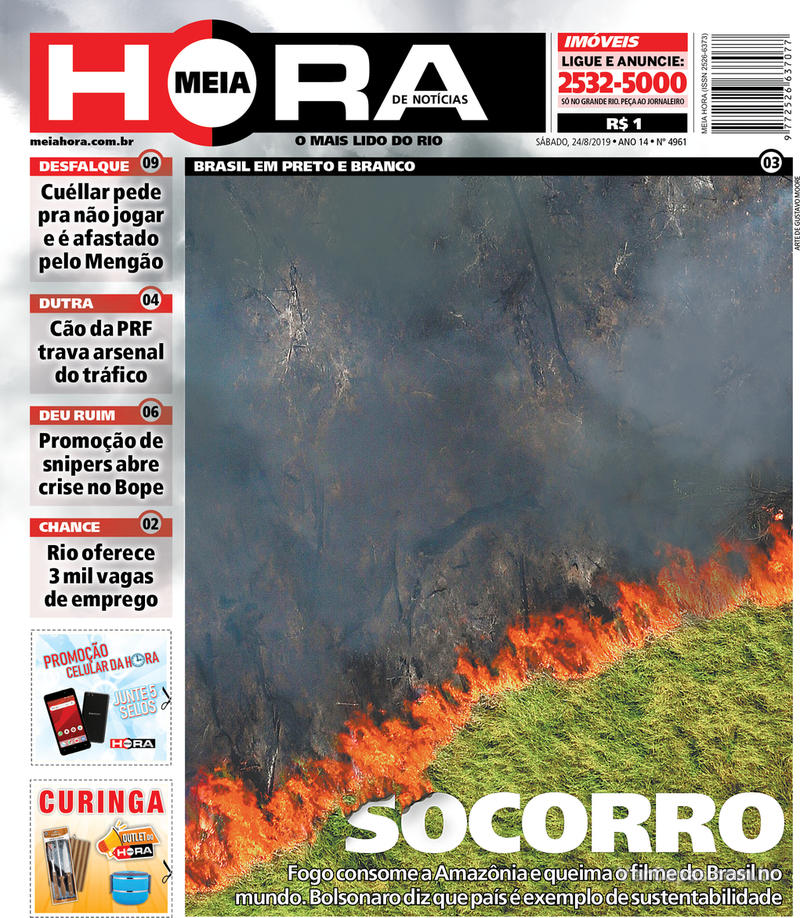 TEMAS RELACIONADOS
 MEIO AMBIENTE
 POLÍTICA
ALUSÃO
IRONIA
OUTRO PONTO
GÍRIA
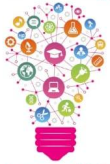 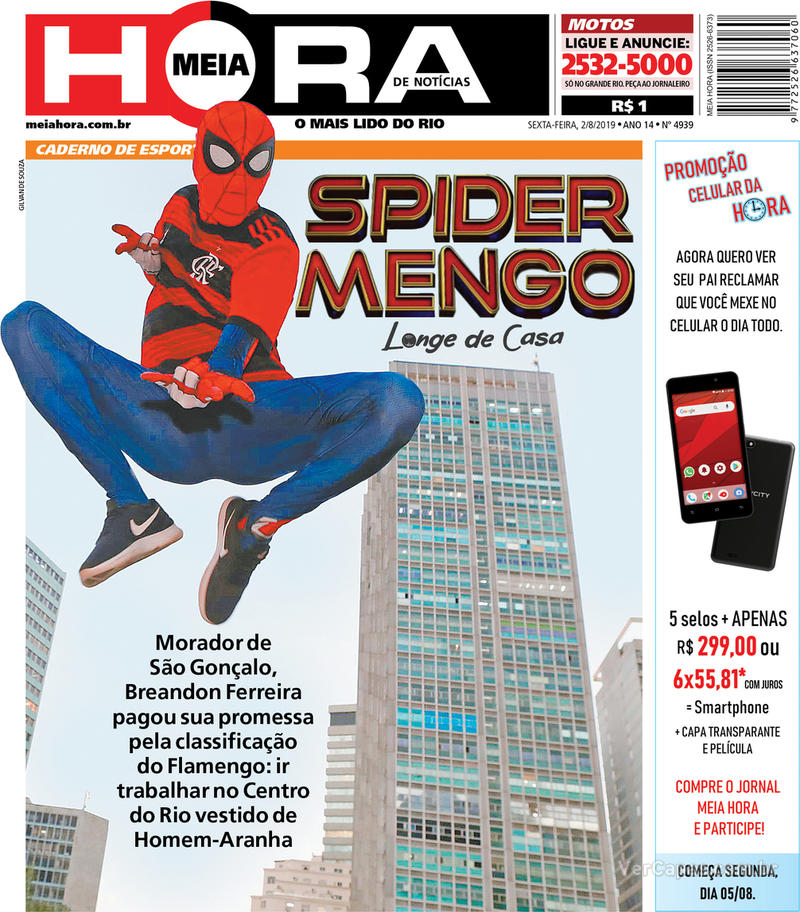 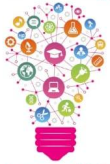 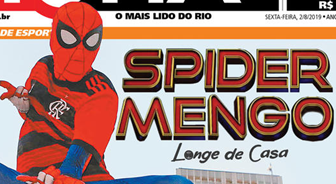 ALUSÃO
PARONOMÁSIA
TEMAS RELACIONADOS
 HQs
 CINEMA
- FUTEBOL
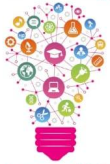 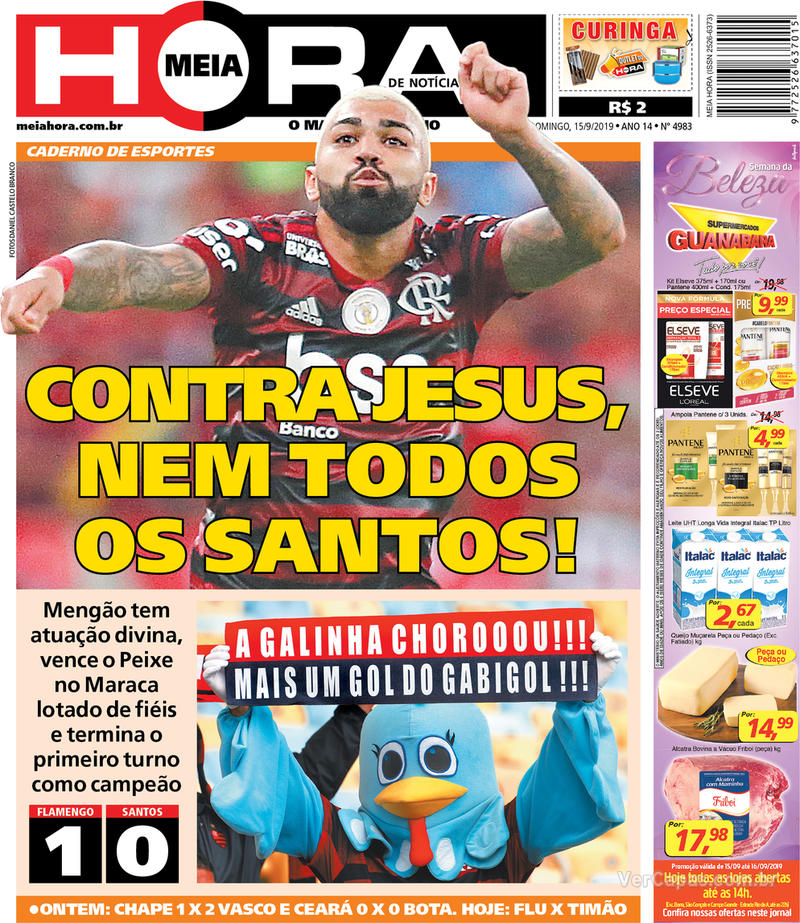 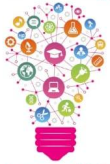 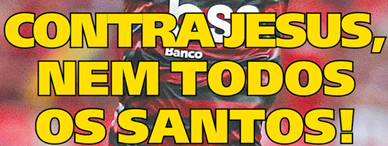 ALUSÃO
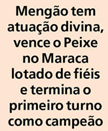 TEMAS RELACIONADOS
 FUTEBOL
 RELIGIÃO
OUTROS PONTOS
APELIDOS
REDUÇÃO
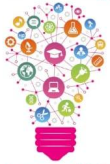 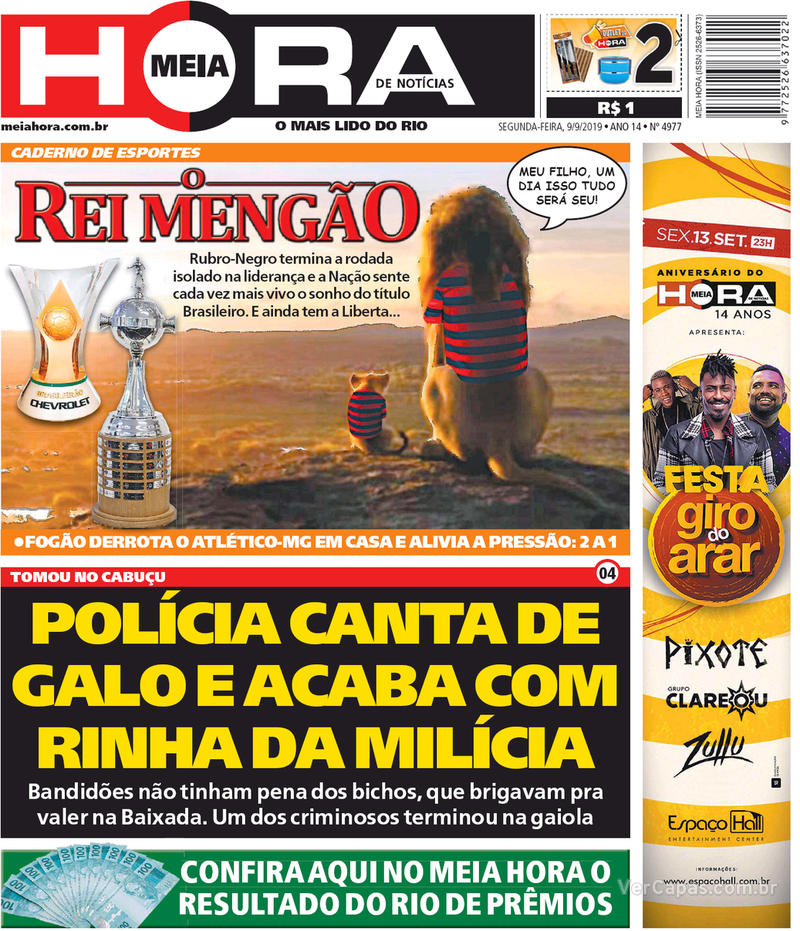 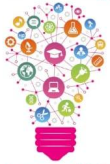 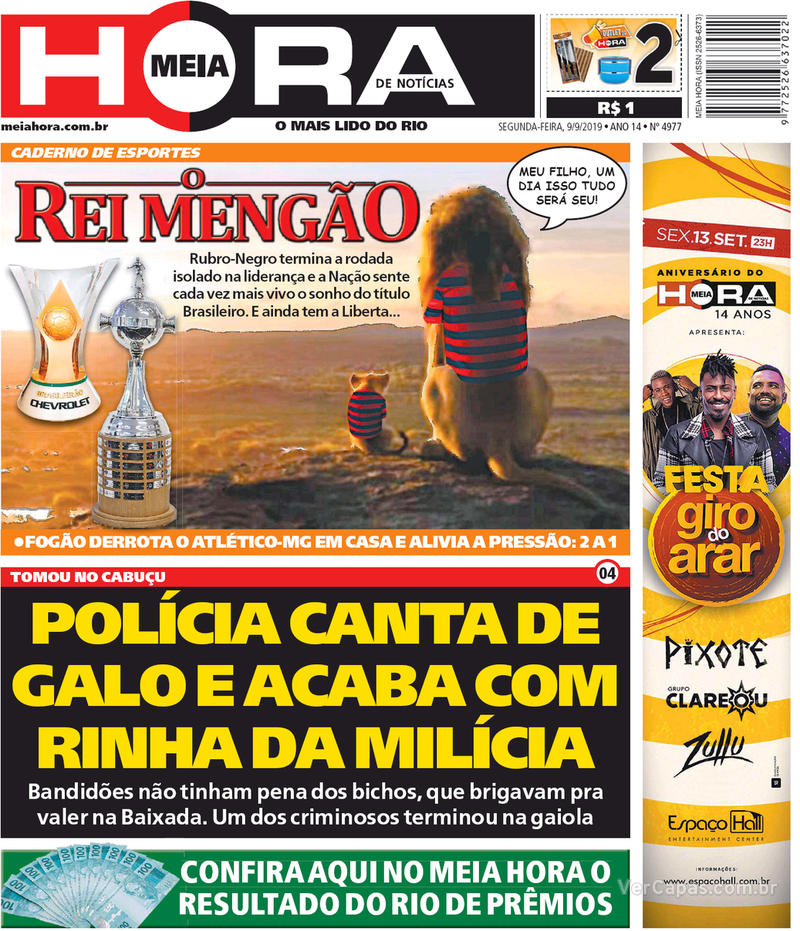 ALUSÃO
PARONOMÁSIA 
PERSONIFICAÇÃO
TEMAS RELACIONADOS
 CINEMA
 FUTEBOL
OUTROS PONTOS
REDUÇÃO
APELIDOS
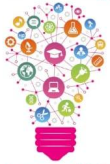 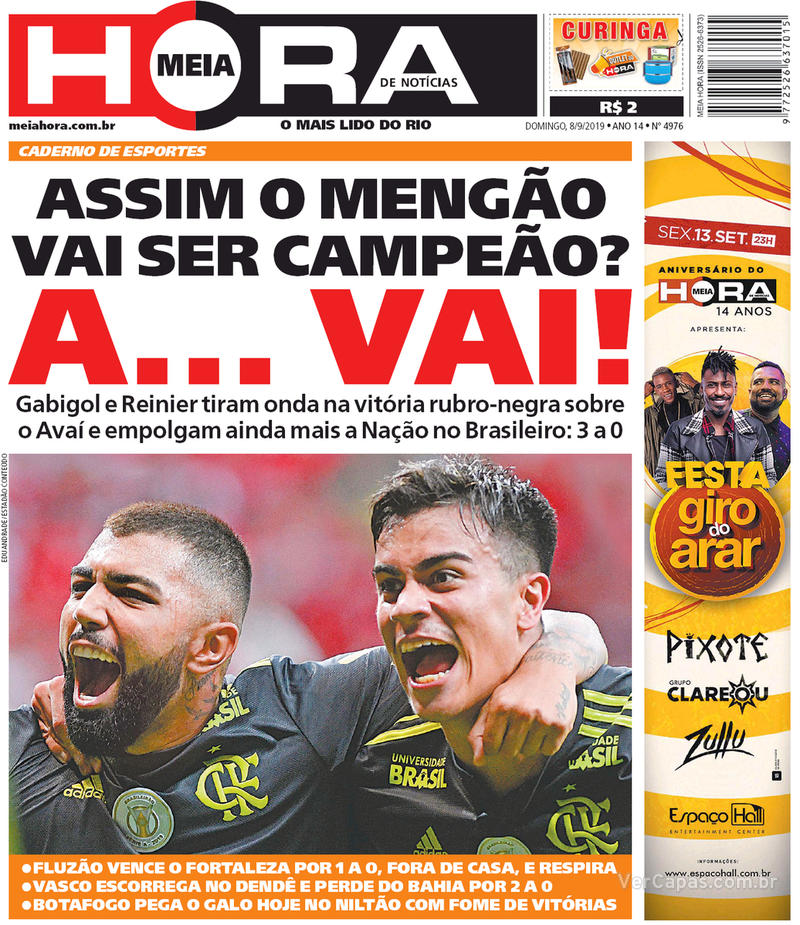 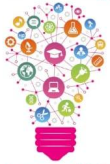 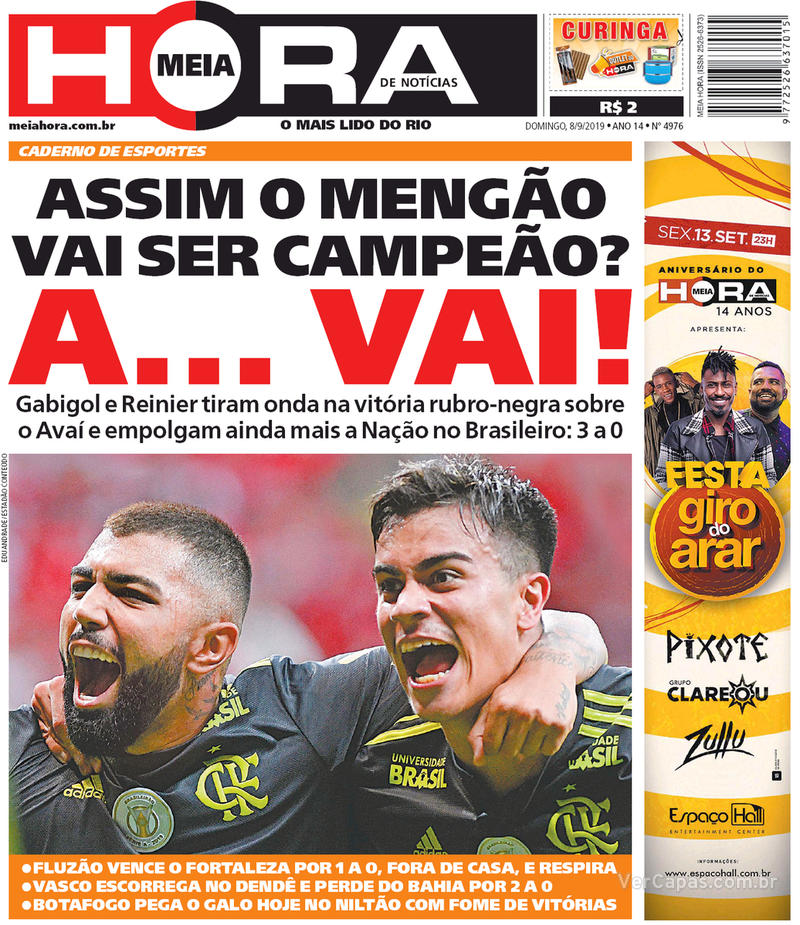 RETICÊNCIA
IRONIA
TEMAS RELACIONADOS
 FUTEBOL
OUTROS PONTOS
GÍRIA
APELIDOS
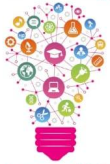 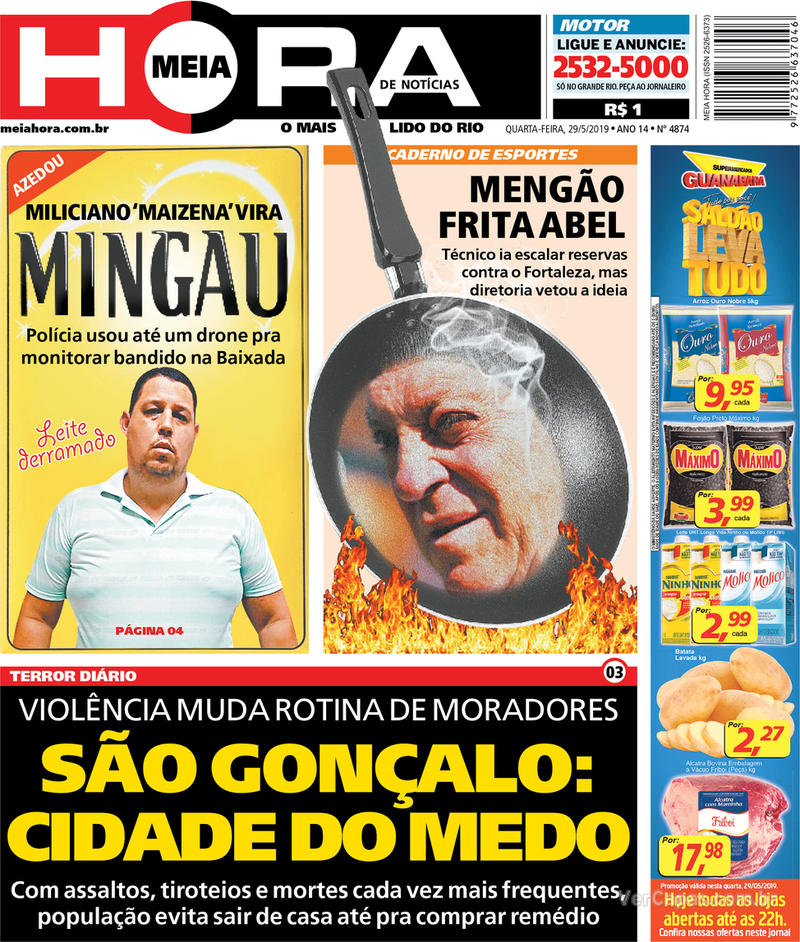 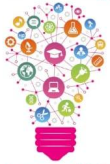 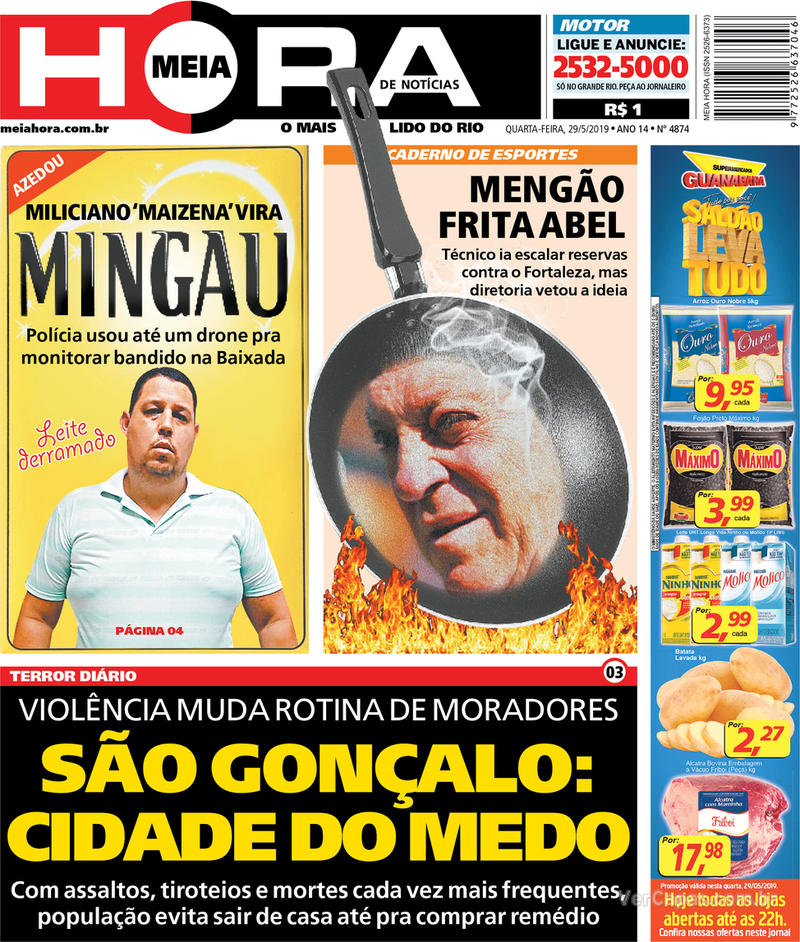 ALUSÃO 
METÁFORA
PARADOXO
TEMA RELACIONADO
 VIOLÊNCIA
OUTRO PONTO
METAPLASMO
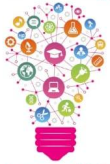 CIÊNCIA
INFORMÁTICA
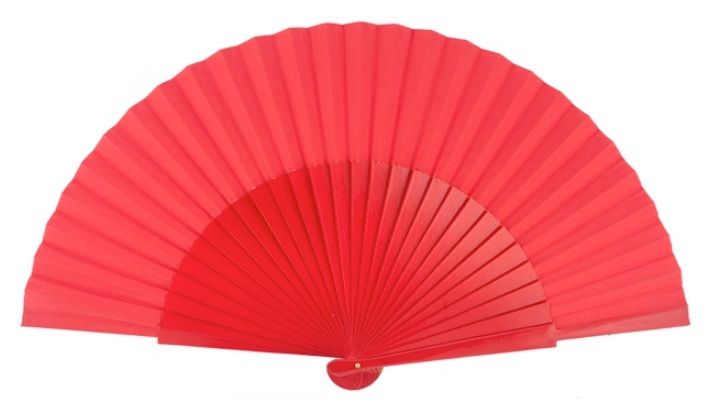 QUÍMICA
FÍSICA
GEOGRAFIA
SOCIOLOGIA
MATEMÁTICA
FILOSOFIA
HISTÓRIA
RELIGIÃO
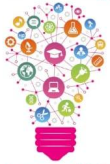 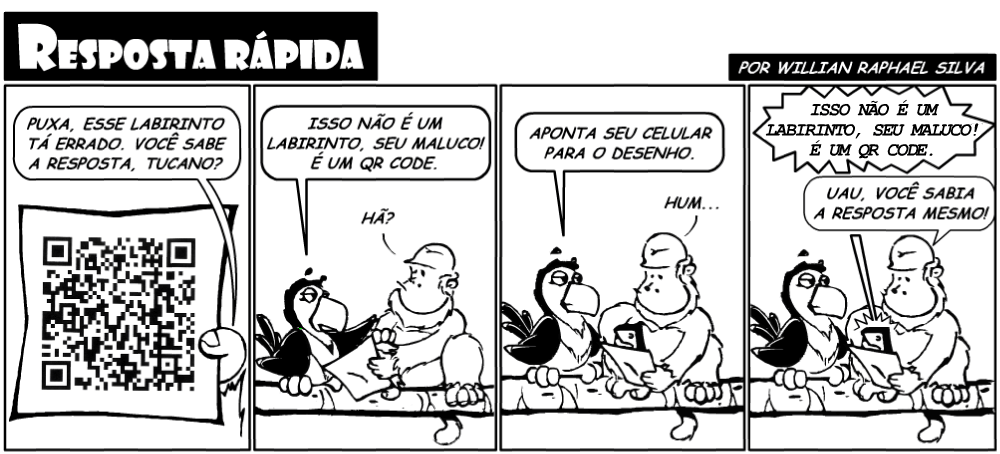 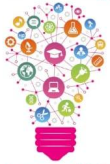 REFERÊNCIAS BIBLIOGRÁFICAS
ABREU, Antônio Suárez. A arte de argumentar. Cotia, SP: Ateliê Editorial, 2009.
BECHARA, Evanildo. Moderna gramática portuguesa. 37. ed. Rio de Janeiro: Nova Fronteira, 2009.
BRASIL. Base Nacional Comum Curricular. 2017. Disponível em: <http://basenacionalcomum.mec.gov.br/abase/>. Acesso em: 30 set. 2019.
BRASIL. Secretaria de Educação Fundamental. Parâmetros curriculares nacionais: língua portuguesa. Brasília, DF: 1997.
CUNHA, Celso. Gramática do português contemporâneo. Rio de Janeiro: Lexikon; Porto Alegre: L&PM, 2013.
LIMA, Rocha. Gramática normativa da língua portuguesa. 52. ed. Rio de Janeiro: José Olympio, 2014.
LOOKE. Website de variedades. Meia Hora e as Manchetes que Viram Manchete. Disponível em: <https://www.looke.com.br/filmes/meia-hora-e-as-manchetes-que-viram-manchete>. Acesso em: 24 out. 2019.
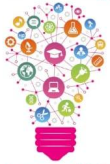 TALYSSON PEREIRA
[talyssonp@gmail.com]
Apresentação disponível em:
josemsilvaprof.weebly.com
[Apresentações > Língua Portuguesa]

e (futuramente) na
Revista Digital do ISAT
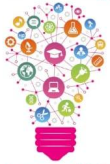 Obrigado.
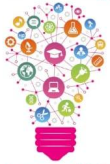